WC DISASTER ManagementDrought assessmentKANNALAND MUNICIPALITY
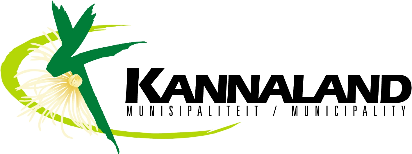 Index
Drought Situation 
Water Consumers – Top 5 Industries
Drought Augmentation Projects
Short – Medium Term Project
Hazard Frequency 
Disaster Management Readiness
Conclusion
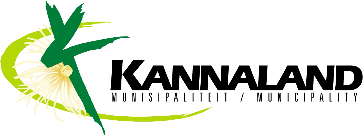 DROUGHT SITUATION
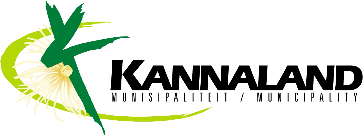 [Speaker Notes: 11 boreholes operational – 40 liter per second / 
Borehole Meeting – Cleansing of the meters
Rivier Water ontrekking en meting  vir daaglikse gebruik –]
Goewerments Dam
LADISMITH DAMS
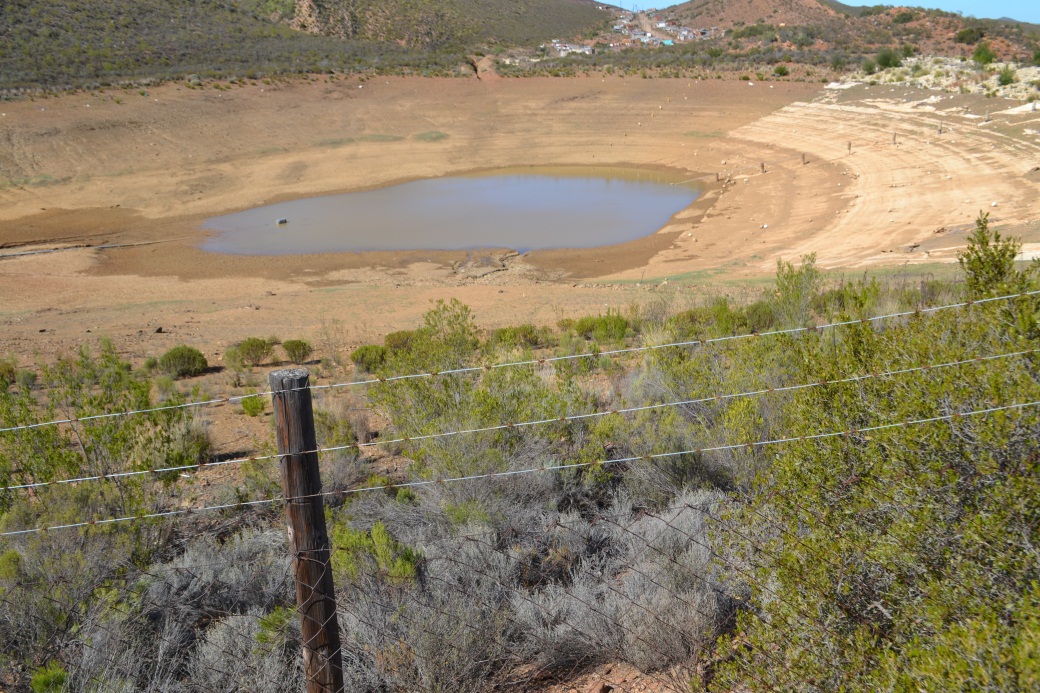 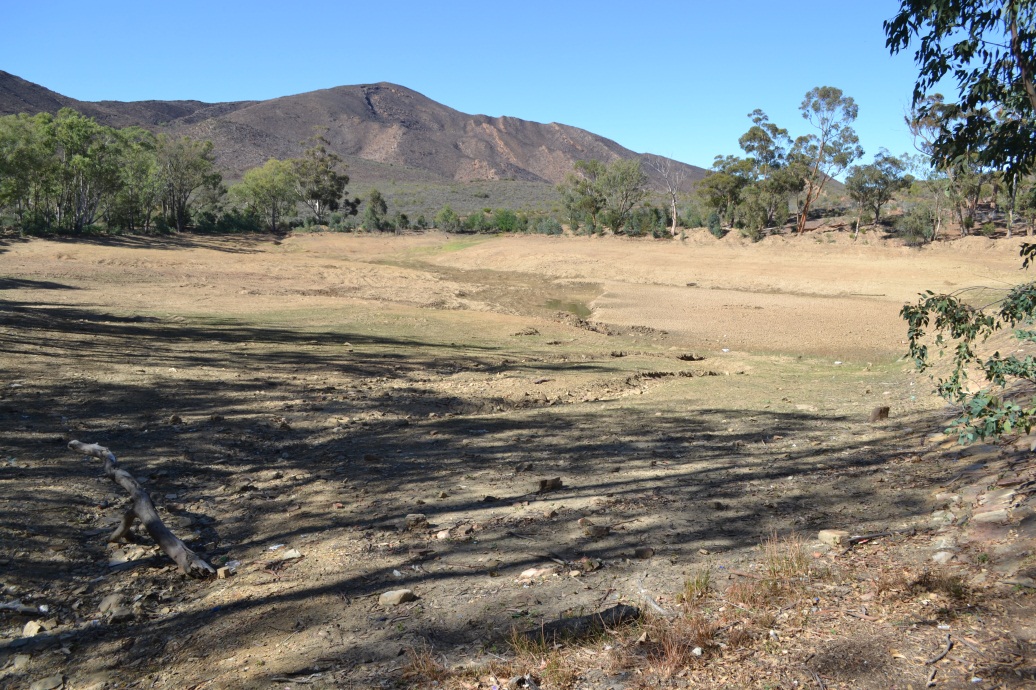 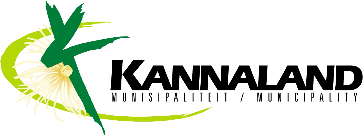 Top Water Consumers
Top Water Consumers
DROUGHT PROJECTS
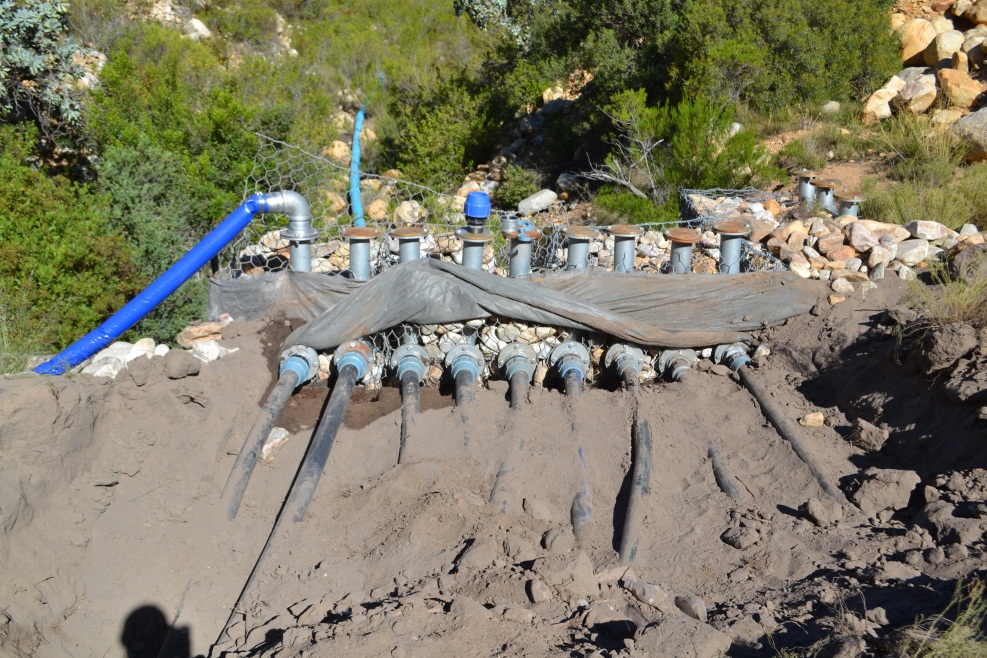 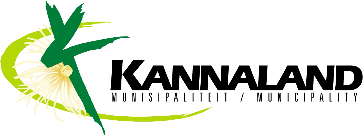 [Speaker Notes: Status wrt the project:  Leon to give info]
DROUGHT PROJECTS
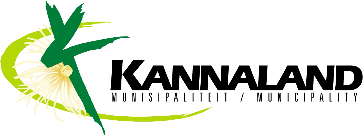 [Speaker Notes: Status wrt the project:  Leon to give info]
DROUGHT PROJECTS
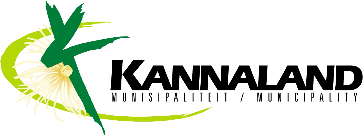 [Speaker Notes: Kent (SP) to repair the faulty meters
WOL to be form part of the program
All meters to be audited
Water restriction – Level 4 
Enforcement of the restrictions are the main challenge (law enforcement officers) 
4.  Awareness should be rolled out in all four towns – Radio broadcasting, load hailing, GCIS, to alert everyone about the drought situation.]
Short-Term Projects
Fast tracking of:
 Buy and put in place Water Tanks at: 
Schools, Clinics, Old Age Homes, Police Stations
Emergency Services
Municipal buildings and facilities (Collection Points)
 Investigate the installation of pressure reduction 	valves in pipelines
 Peer learning project: Saldanha Municipality
 Decrease water losses: Beaufort West 	Municipality 
 Adhoc Water Monsters for quality: Eden District 	Municipality 
 Weekly updates on water availability: Flash News
 Removal of invasive alien plants and trees
Medium to Long-Term Projects
Fast tracking of:
The Swartberg Dam in Ladismith: R330mil (Mayor to draft letter to Minister)
The upgrading of the Waste Water Treatment Works: R110mil
Construction of a Reservoir in Bloekomlaan –Calitzdorp: R8mil
Construction of a high pressure reservoir Calitzdorp Bergsig: R10mil
Upgrading of the water reticulation in Ladismith , Van Wyksdorp: R15mil
Upgrading of the raw water supply pipeline in Calitzdorp: R14.5mil
Klein Karoo Rural Water Scheme (KKRWS) takeover
Medium to Long-Term Projects
Fast tracking of:
Investigating and drilling of more boreholes
 Ladismith  3 = 15 Litre per second
 Zoar          2 = 10 Litre per second
 Calitzdorp 3 =15 Litre per second
 Installing of Early Warning Systems
Hazard Frequency
The current year Kannaland has experienced serious shortfalls as a result of the severe drought in the Kannaland LM
Both residents and farmers, in all towns have raised significant concerns 
Water supply was reached at a critical level but is currently being address through short-term and long-term interventions 	
Disaster Management structure were activated to be pro-active before disasters occur
Disaster Management Readiness
Kannaland local disaster management committee in place and engage on regular basis.
Identification and Installation of water tanks at strategic distribution points
Water will be shut down to regulate water flows
50 litre drinking water per household per day will be supplied at distribution points.
Transport of water 
Stock pile water at distribution points
Communication – radio broadcasting, pamphleteering and loud hailing (Regularly), bulk sms’
Activation of contingency plans from Emergency services, SAPS, Ambulance Service and hospital and Clinics for outbreaks of any diseases
CONCLUSION
COST = R330mil.
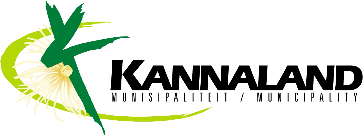 CONCLUSION
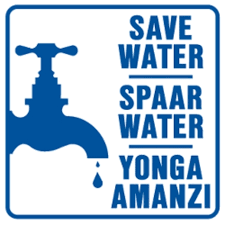 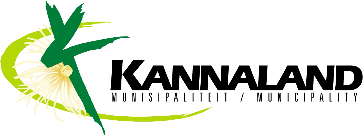 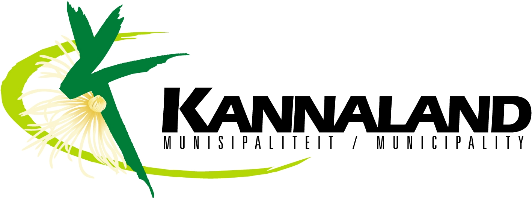 Thank YouDankieEnkosi